«Не снабжайте детей готовыми формулами, формулы – пустота, обогатите их образами и картинками, на которых видны связующие нити.Не отягощайте детей мертвым грузом фактов, обучите их приемам и способам, которые помогут им постигать.Не учите их, что польза – главное. Главное – возрастание в человеке человеческого»
«Цитатель» А-С.Эзюпери
«Проектная и исследовательская деятельность младших школьников»
ГОАУ ЯО ИРО, Тихомирова О.В.
Основные понятия
Прое́кт (от лат. projectus — брошенный вперед, выступающий, выдающийся вперёд) — замысел, идея, образ, воплощённые в форму описания, обоснования, расчётов, чертежей, раскрывающих сущность замысла и возможность его практической реализации  
Б. Райзберг, Л. Лозовский, Е. Стародубцева. Современный экономический словарь
Иссле́дование (буквально «следование изнутри») в предельно широком смысле — поиск новых знаний или систематическое расследование с целью установления фактов. В более узком смысле исследование — научный метод(процесс) изучения чего-либо
 Толковый словарь русского языка (Ожегов С., Шведова Н.)
Сущность проектирования
2
ситуация желаемого будущего
1
наличная ситуация
Ситуация 3 перехода
поиск (проектирование) путей решения проблемы, возникшей из противоречия между желаемым и действительным
Сущность исследования
Накопление нового познавательного опыта
Имеющийся познавательный опыт
Проблематизация действительности
Содержательное обобщение
Поиск путей решения проблемы, возникшей из противоречия между имеющимся опытом и необходимостью решения новой познавательной (исследовательской) задачи
Новые области познания
Признаки проекта
Признаки исследования
Потребность в конкретном продукте
Конкретный продукт (описание, образ)
Наличие проблемы, связанной с путями получения продукта
Цель
План действий с определением четких временных рамок, перечнем необходимых материалов («смета»), распределением функций участников
Выполнение действий согласно плану
Критерии оценки полученного продукта
Потребность в новом Знании (информации, опыте)
Наличие образа результата (гипотеза)
Наличие исследовательской проблемы 
Цель 
План действий (подбор способов действий (методов), сбор информации, анализ и обобщение, комментарий, собственные выводы)
Выполнение действий с возможностью коррекции плана на каждом этапе
Критерии оценки эффективности исследования
Особенности организации проектной деятельности
технологии развивающего образования, этапы детского проектирования
Особенности деятельноcти
Особенности деятельности
Оформление детского проекта
Какой результат нас устроит?

Красивый  


Ярко светит
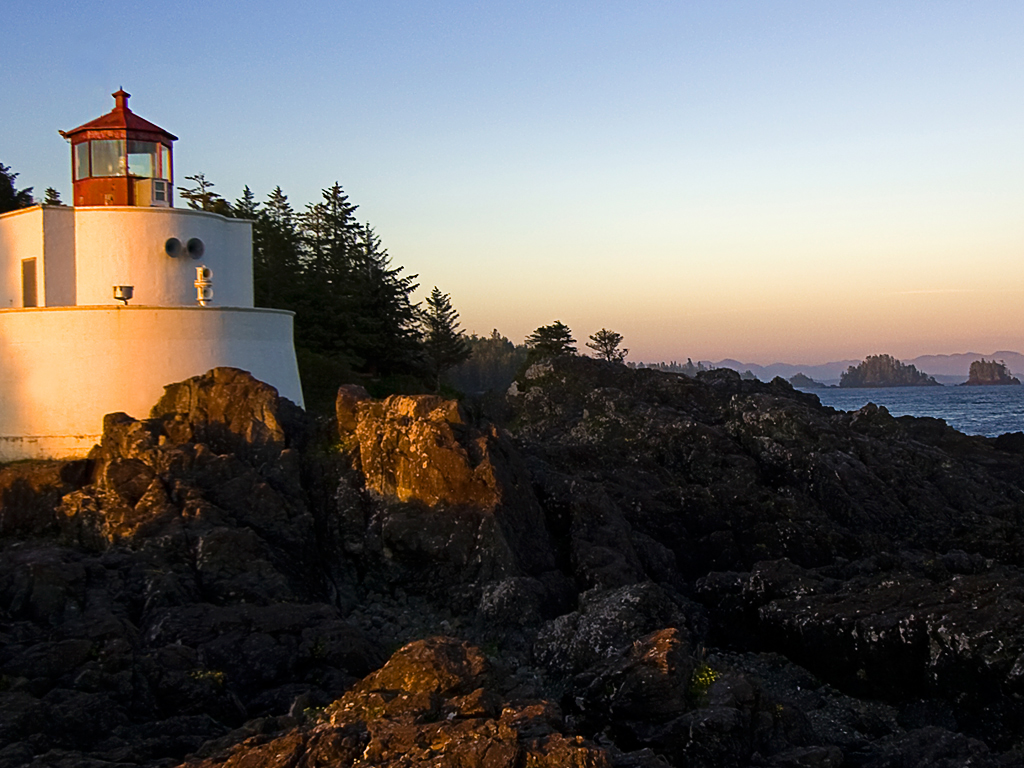 Цель


                  +

Сделать маяк из бумаги для игры малышей
Образ желаемого результата
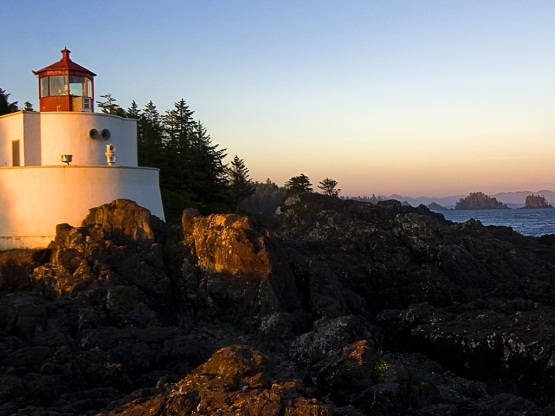 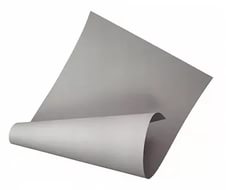 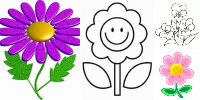 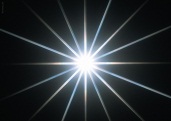 План
Узнать про устройство маяка 
Изучить этапы  изготовления (изучить или сделать технологическую карту)
Подготовить материалы
Сделать
Попробовать
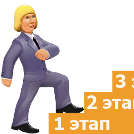 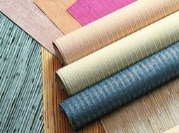 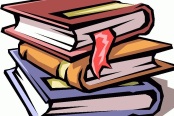 Технологии развивающего образования
Развивающее обучение (технология «открытая задача»)
Проблемное обучение (технология конструирования проблемного вопроса, проблемный диалог)
Разноуровневое обучение
КСО
ИКТ
Спасибо за работу!